Lightning Speaker
Tariq Islam
Senior Sales Consultant
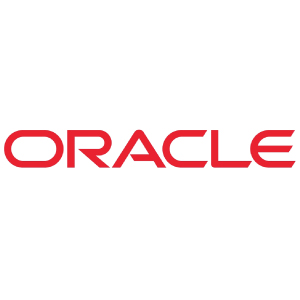 Successful Big Data Projects
Tariq Islam – Big Data Specialist
March 24th, 2015
Extending Data Management…
Relational
Hadoop
NoSQL
Big Data Management System
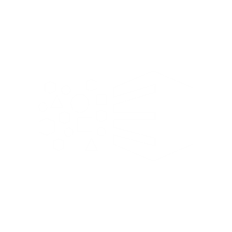 Change Government
Disrupt fraudsters
Improve supply chains
Leverage new paradigms
Exploit new analyses
Scale Government
Meet mobile challenges
Accelerate developer agility
Scale-out economically
Serve data faster
Run Government
Integrate existing systems
Support mission-critical tasks
Protect existing expenditures
Insure skills relevance
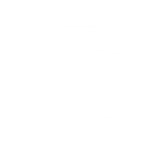 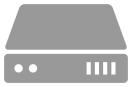 Oracle Confidential – Internal/Restricted/Highly Restricted
5
Overcoming Barriers to Adoption of New Technologies
INTEGRATION
SKILLS
SECURITY
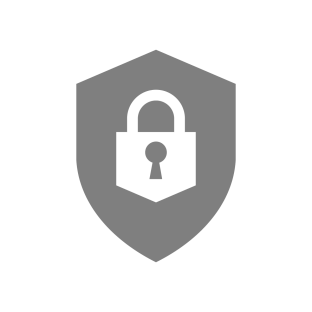 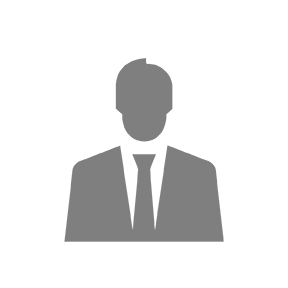 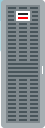 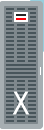 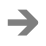 SQL
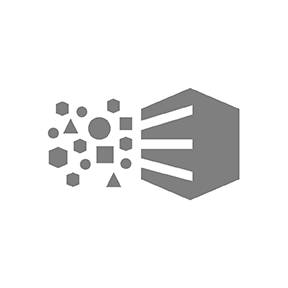 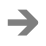 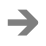 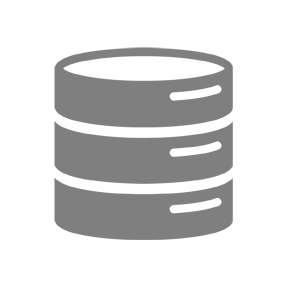 Database Security on All Data
EngineeredSystems
SQL onAll Data
6
Big Data Analytics Challenge
Separate data access interfaces
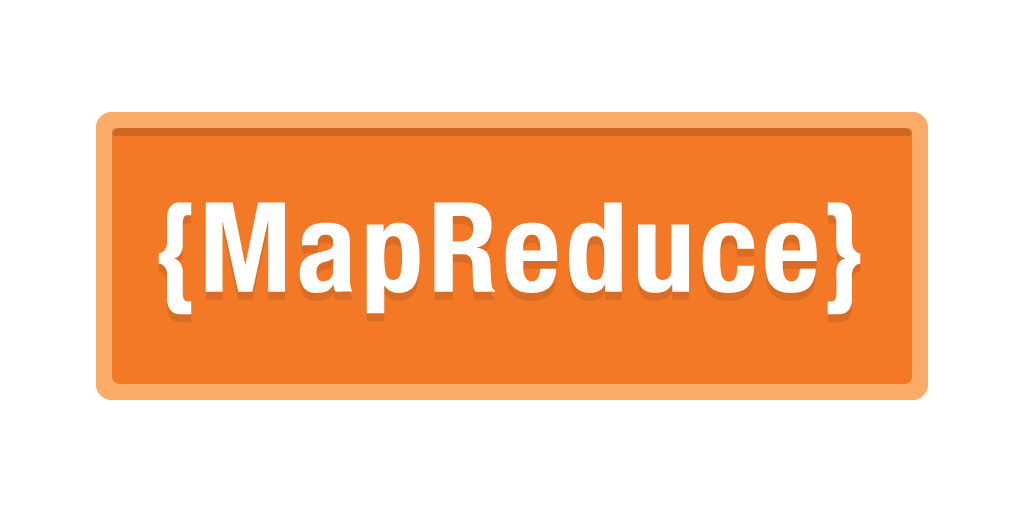 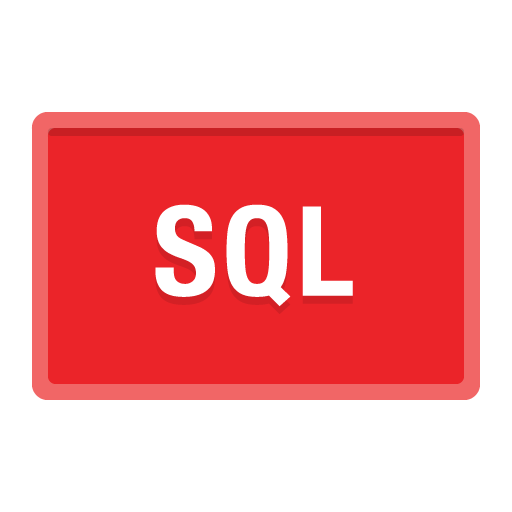 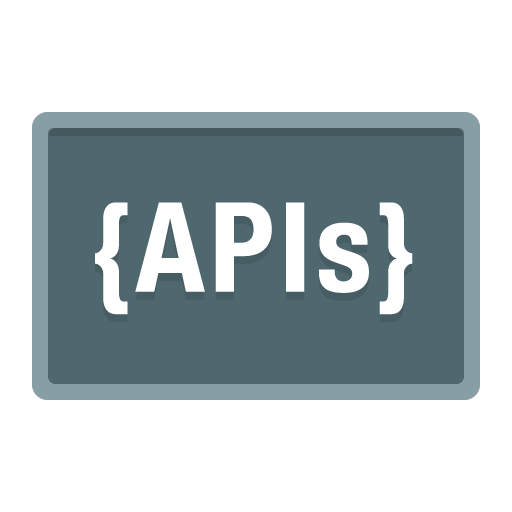 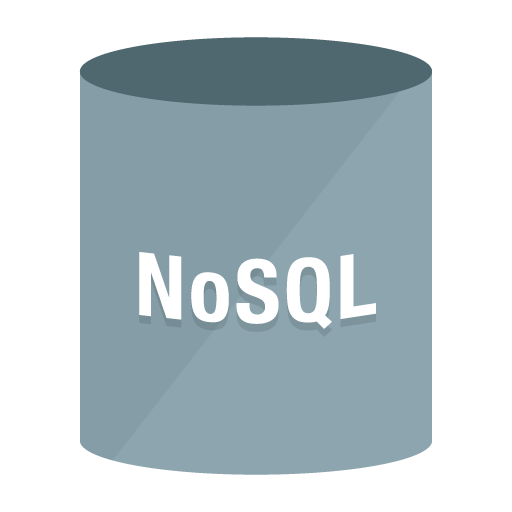 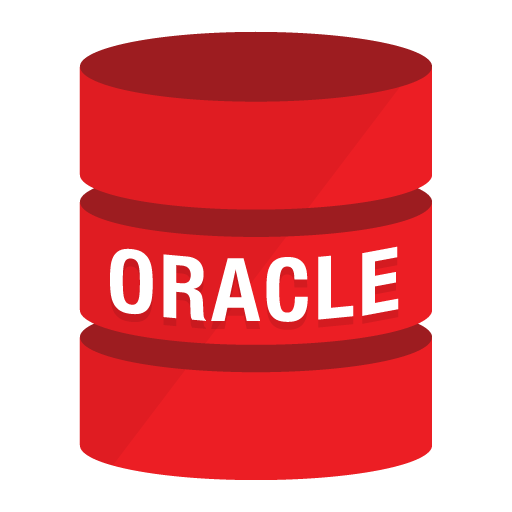 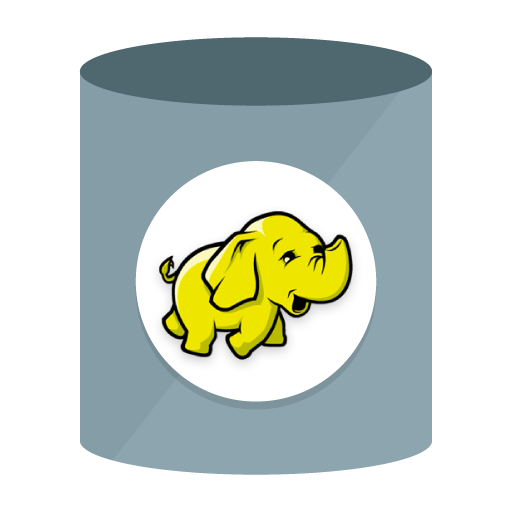 7
Oracle Big Data Management
Avoid retraining with transparent Big Data access from any BI Tool or Application
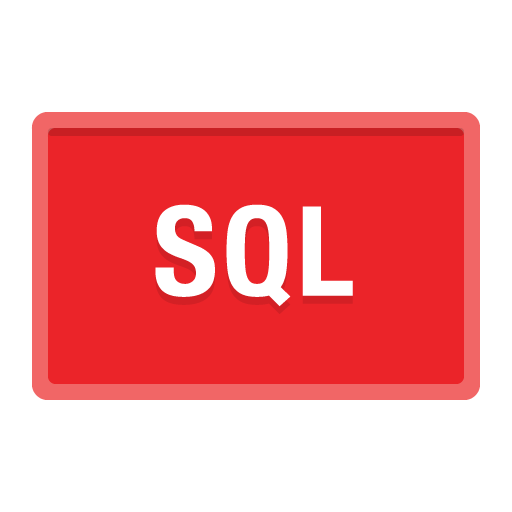 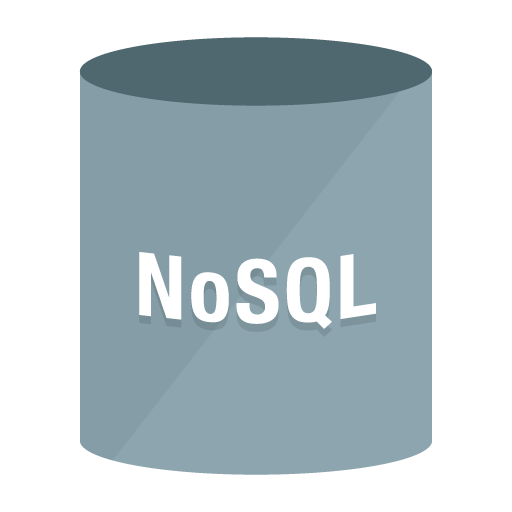 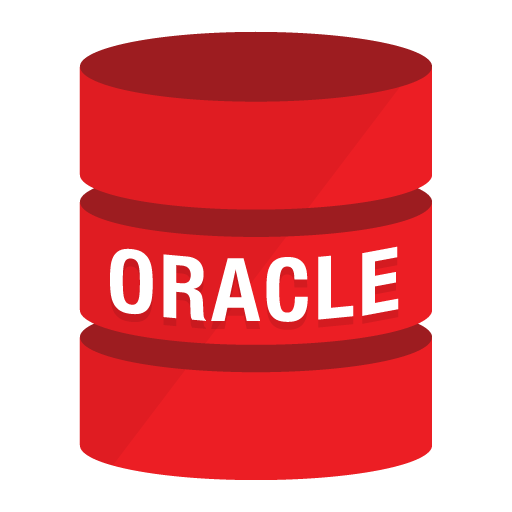 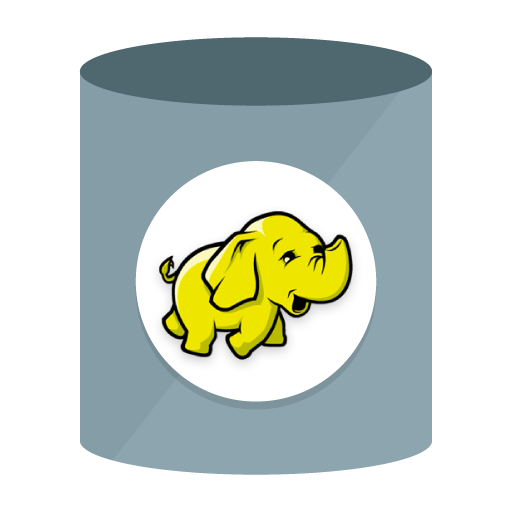 NoSQL
8
Big Data – What About Security?
Existing Capability
Authentication through Kerberos 
Authorization through Apache Sentry 
Auditing through Oracle Audit Vault and Database Firewall
Encryption for Data-at-Rest
Network Encryption
Big Data SQL adds
Advanced Security on Hadoop & NoSQL
Masking and Redaction
Virtual Private Database
Fine-grain Access Control
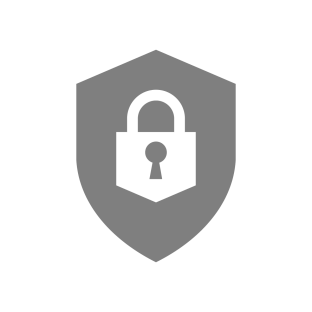 Breakthrough Innovation: Oracle Big Data Discovery
The Visual Face of Hadoop
Radically simplify data prep and Analysis process
10